Новые роли классного руководителя в поддержке ребенка и его семьи: итоги Всероссийского съезда
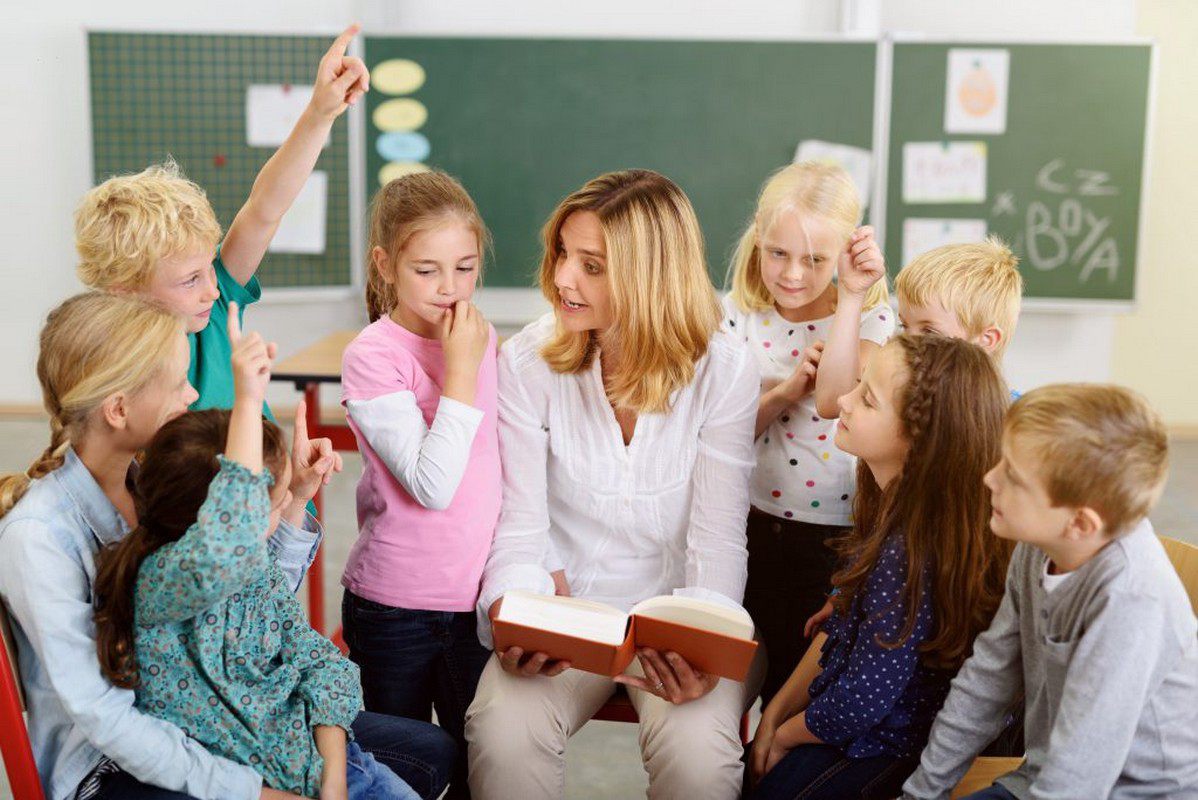 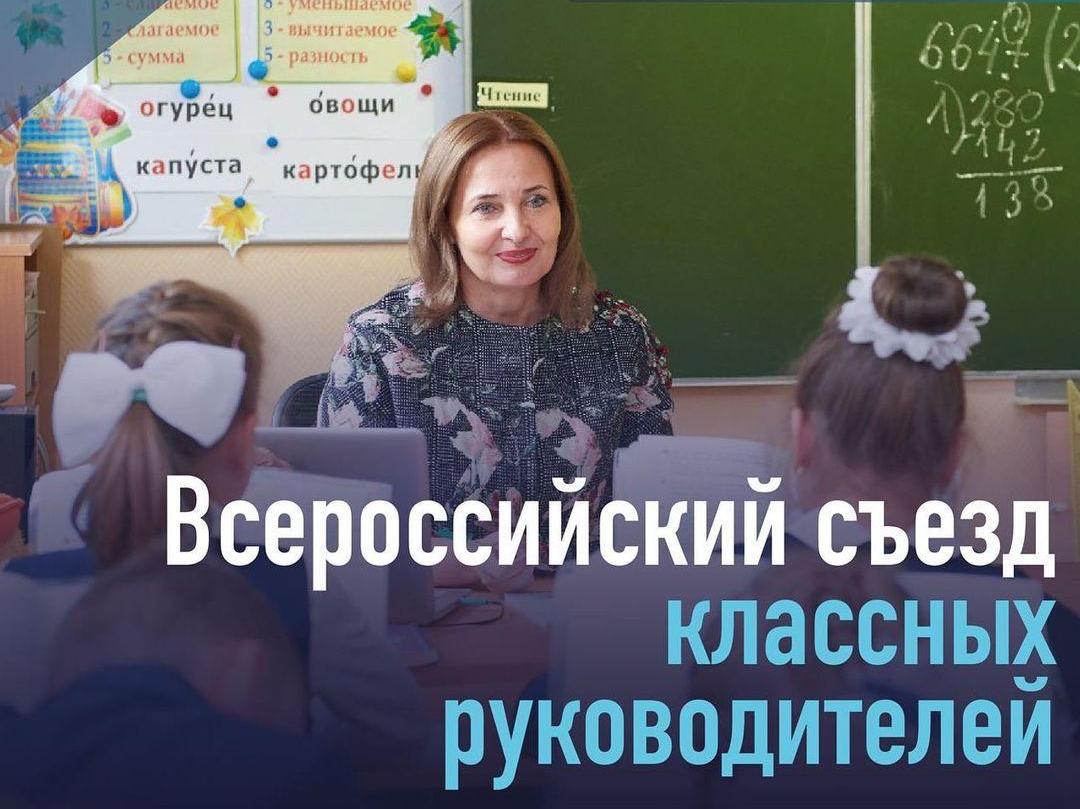 24.12.2020
Порядок
16.00 - приветственное слово Копысова Элеонора Степановна, начальник отдела воспитания и социализации ГАУ ДПО ИРО ПК, к ист.н.
16.05 – Спич «Съезд классных: результаты и эффекты»,  Агафонова Наталья Владимировна, учитель русского языка и литературы МОАУ СОШ № 87 г. Перми, участник Всероссийского съезда классных руководителей 2020 г. в г. Москве.
16.35 – Задачи на будущее: результаты онлайн-анкетирования классных руководителей. Дремина Инга Анатольевна, ст.н.с. отдела воспитания и социализации ГАУ ДПО ИРО ПК
16.45 – панельная дискуссия «Направления, формы, методы научно-методического сопровождения института классного руководства», Попова Т.М. заместитель директора МАОУ СОШ № 10 г. Чайковский, Костина Т.В., классный руководитель МАОУ Марковская СОШ г. Чайковский, Синельникова А. А., заместитель директора МАОУ Гимназия № 2 г. Соликамск, Вахрина Т.А., классный руководитель МАОУ Гимназия № 2 г. Перми 
17.00 – подведение итогов. Копысова Э.С., Дремина И.А.
Основные итоги онлайн-анкетирования классных руководителей Пермского края20 октября по 25 ноября 2020 г
Цель – учет мнений по различным направлениям деятельности  классного руководителя для  определения приоритетов в непрерывном  образовании данной целевой аудитории в краевой системе повышения квалификации на основе.
  
Находят привлекательной должность                     Всего классных  руководителей ПК - 13646 чел.    
             3 919 чел.                                                               Участников анкетирования - 5182 чел .
Знание нормативных документов 2020
Знакомы  с Методическими рекомендациями Министерства просвещения РФ от 12.05.2020 г и используют при планировании Примерную программу воспитания
Знакомы с инструкцией и должностными обязанностями классного руководителя,  принимали участие в ее разработке
Какому виду деятельности Вы, как классный руководитель уделяете больше внимания?
Затруднения в работе
Выводы: сильные стороны
1. В 80% образовательных организаций в 2020 г. разработаны локальные акты, регламентирующие деятельность классного руководителя,  на основе Методических рекомендаций Министерства просвещения РФ от 12.05.2020 г. Администрацией образовательных организаций к разработке Положения о классном руководителе привлечено более 25% педагогов. С инструкцией и должностными обязанностями классного руководителя ознакомлены практические все педагоги (97%).
2. В планировании и апробации воспитательной работы участвуют 76% классных руководителей, используя Примерную программу воспитания, утвержденную 02.06.2020г. на заседании Федерального учебно-методического объединения по общему образованию, адаптируя ее к условиям, специфике, новациям и др.
3. Большинство (76%) педагогических работников, выполняющие функции классного руководителя, находят эту должность привлекательной.
4. Большая половина респондентов (55%) большую часть рабочего времени уделяют работе с классным коллективом обучающихся.
5. 30% классных руководителей в повышении квалификации самостоятельно определяют форму повышения квалификации и организацию дополнительного профессионального образования.
Выводы: затруднения (дефициты) в деятельности
1. Затруднения чаще всего носят методологический характер (40% участников) и связаны с рефлексивными и аналитическими компетенциями собственной деятельности и постановкой задач воспитания. 
2. Трудности в реализации деятельностного подхода в воспитании отмечают 24%  педагогов, что находит отражение в вопросах анкеты по организации интересных и творческих дел/практик, классных часов и сплочения классного коллектива. 
3. Проблемы в решении задач  индивидуализации воспитания испытывают также 24% педагога (изучение особенностей личностного развития учащихся класса и коррекции поведения)
4. 6% респондентов нуждаются в помощи по организации работы с родителями. 
5. Около 2% педагогов испытывают трудности в вопросах тайм-менеджмента и отчетности.
Рекомендации (на основе данных)
В условиях персонифицированной модели повышения квалификации педагогических работников признать за классными руководителями право выбора формы повышения квалификации в т.ч. семинары, вебинары, форумы, конференции, мастер-классы, апробационные площадки, наставничество и др.
ГАУ ДПО ИРО ПК продолжить практику сотрудничества и взаимодействия классных руководителей в сетевом сообществе педагогов Пермского края «Современное воспитание» http://educomm.iro.perm.ru/groups/sovremennoe-vospitanie/events  
С января 2021 г. ввести в практику отдела воспитания и социализации ГАУ ДПО ИРО ПК постоянно действующий вебинар «Современные практики (активные и интерактивные методы) обучения и воспитания в работе классного руководителя».
ГАУ ДПО ИРО ПК оказать необходимую организационно-методическую поддержку (онлайн-консультирование) муниципальным органам управления образованием и информационно-методическим службам в определении ключевых направлений развития воспитания и эффективности работы классных руководителей.
Система сетевого взаимодействия классных руководителей ПК
Форумное движение - дискуссионно-обучающая площадка взаимодействия и сотрудничества классных руководителей Пермского края по обмену опытом в вопросах воспитания и социализации обучающихся